CONTENT WARNING
This masterclass will include reference to and discussion of potentially distressing topics, including: violence, assault, racism, genocide and xenophobia. Please prioritise your own comfort. You can leave the masterclass at any given point.
GUIDING PRINCIPLES
The participants of this masterclass will not create space for racism, transphobia, queerphobia, xenophobia, ableism or any other discriminatory beliefs. 
By continuing your participation, you agree to abide by these guiding principles.
LEARNING SCAFFOLDING
Understanding Unconscious Bias
Understanding Racism in Ireland
Applying Bystander Intervention Strategies
WHAT IS BIAS?
A bias is a tendency, inclination, or prejudice toward or against something or someone. Some biases are positive and helpful—like choosing to only eat foods that are considered healthy or staying away from someone who has knowingly caused harm. But biases are often based on stereotypes, rather than actual knowledge of an individual or circumstance.
Explicit Bias refers to attitudes and beliefs we have about a person or group on a conscious level.
Unconscious/Implicit Bias refers to unintended, subtle, and subconscious thoughts that happen to all of us, all of the time.
WHEN DO UNCONSCIOUS BIASES OCCUR?
Unconscious biases exist in our brains, all the time. However, they are most likely to come to fore when we are making quick judgements of people or situations. This means  that we’re likely to exercise unconscious bias when we are making split-second decisions, acting in an emergency or under time pressure.
Associative Thinking
Angry
Untrustworthy
Unfriendly
Unintelligent
Violent
Bad
Loud
Lazy
Rude
How can I challenge unconscious bias?
Having unconscious biases does not mean you are a bad person, it means your brain is trying to help you by finding any information it has consciously or subconsciously gathered throughout your life. In order to challenge our unconscious biases, we can:
Take Implicit Association Tests
Educate ourselves on communities and cultures different to our own
Try to understand how power structures operate
Adopt a growth mindset
Listen to the experiences of marginalised people
Examine our own social identity

Basically, feed our brain with new information and continue to nourish it!
What is social identity?
Social identity is the aspect of an individual’s self-concept that comes from membership in a specific social group.
Highlights the need for us to: 
work hard at changing our perceptions of different social groups
challenge bias and hate where possible
Pyramid of Hate
Understanding Racism in Ireland
‘any action, practice, policy, law, speech, or incident which has the effect (whether intentional or not) of undermining anyone’s enjoyment of their human rights, based on their actual or perceived ethnic or national origin or background, where that background is that of a marginalised or historically subordinated group’
INAR (2020) Understanding Racism: Defining Racism in an Irish Context. Dublin: INAR.
PRINCIPAL TYPES OF RACISM IN IRELAND
Anti-Migrant
Anti-Traveller
Anti-Black
Anti-Roma
Anti-Muslim
Anti-Jewish
Data on Racism in Ireland
Travellers and Roma people experience the most negative attitudes from settled people comparatively to other ethnic social groups (Carron-Kee, E., McGinnity, F. & Alamir, A, 2024). 
Businesses and service providers are the most common perpetrators of discrimination in Ireland (Michael, L., Reynolds, D., Omidi, N., 2022).
Anti-Black Racism is the most reported form of racism to INAR (ibid).
Repeat harassment made up almost half of all racist crime reports in 2022 (ibid).
In the majority of racist incidents reported to INAR, no bystanders intervened (ibid).
What is the Bystander Effect?
What is a Bystander?
A bystander is someone who observes an incident but chooses not to get involved.
The Bystander Effect occurs when the presence of other people discourages someone from intervening in an emergency situation. This is impacted by:
•Environmental factors
•Social Identity
WHAT IS BYSTANDER INTERVENTION?
Bystander intervention refers to safe and positive actions that may be carried out by a person or a group of people to prevent harm or intervene where there is a risk or perceived risk of harm to another.
The aims of bystander intervention strategies are de-escalation and harm-reduction.
Unintentional harm
Intentional harm
IDENTIFYING RACISM
Regardless of the presence of intent, any form of racism can still have severely negative effects on a person. When we identify racism in terms of intentional or otherwise, we are not looking to excuse behaviour or undermine impact. We are seeking to identify opportunities to educate.
Unconscious Bias
Microaggressions 
Belief of misinformation
Microaggressions 
Physical violence
Verbal insults
CHALLENGING MICROAGGRESSIONS
A microaggression is a comment or action that subtly and often unconsciously or unintentionally expresses a prejudiced attitude toward a member of a marginalized group (such as a racial minority). 
Intentional or not, microaggressions are forms of racism.
Responses to Microaggressive comments
‘I need to stop you there because something you said is not accurate’. 
‘I’m having a reaction to that comment, let’s go back for a minute’.
‘Do you think you would say that if someone from that group was in the room with us?’.
‘There’s some history behind that expression that you just used that you might not know about’. 
‘You know, I used to think that too, but then I learned about ---------and now I think ---------------’ 
‘Sorry, I don’t understand, could you explain that to me?’
Challenging intentional racism
When a racist incident bypasses the threshold of causing intentional harm, it’s time to apply Bystander Intervention Strategies. 
Always begin an intervention with the 3 C’s and the 4 D’s. 

3 C’s – relate to Cautionary Steps
4 D’s – relate to Decision Making
The Golden Rule of Bystander Intervention: Only intervene when it is safe to do so.
3 C’S - CAUTIONARY STEPS
Calmness
Curiosity
Care
DISTRACT
DIRECT
DELAY
DELEGATE
4 D’S - DECISION MAKING
Your environment
Your capacity to help
The number of bystanders present
The identity of the perpetrator
The influence of alcohol/ drugs
The reaction of the target
Your relationship to the target/perpetrator
The type of behaviours/actions occuring
Your confidence to intervene
Your own identity
Delegate Responsibility
Can someone else around assist you? 
Is there someone in a position of authority who can help?
Can someone monitor the situation while you intervene?
When you Delegate someone to help you, try to tell them as clearly as possible what you’re witnessing and how you’d like them to help.
Cause a Distraction
The goal of this tactic is to safely remove the person being harmed from the situation. 
Engage directly with the perpetrator and/or the person being harassed – this may depend on your relationship to the perpetrator/target.
Talk about anything other than the harassment!
Ask for the time, directions, someone to accompany you to the bathroom.
Directly Intervene
Assess the situation head-on – is it safe for you to directly intervene? 
If it is safe to do so, tell the person causing harm to stop. 
You can say things like: “Leave them alone”; “This is inappropriate/disrespectful” etc.
If the target of the harassment is responding assertively, directly support them, by means of physical proximity or verbal agreement.
Delayed Intervention
Many types of harassment happen in passing or very quickly, and it’s not always possible we’ll have a chance to intervene in another way. But we don’t have to just ignore what happened and move on. We can help reduce that person’s trauma by speaking to them after an instance of harassment. 
Ask if they’re okay, if they need any support, and offer them resources.
WHY APPLY BYSTANDER INTERVENTION STRATEGIES?
When biased attitudes, beliefs and actions go unchallenged, apathy is perceived as acceptance. We create safer environments and communities when we do not allow racism, in any form, to be accepted.
Thank you!
If you have any questions about today’s session, or would like to inquire about organizing Bystander Intervention Training for your organization, please feel free to reach out to me.
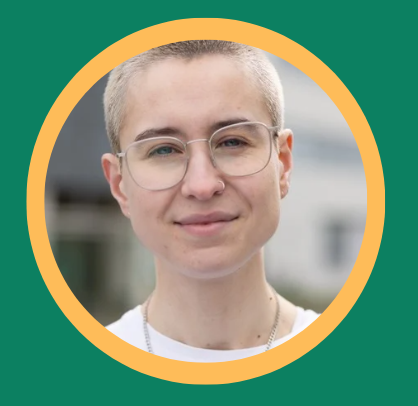 Contact information
Emma Balfe (they/them)
Dignity & Respect Officer, IADTEmail: emma.balfe@iadt.ie
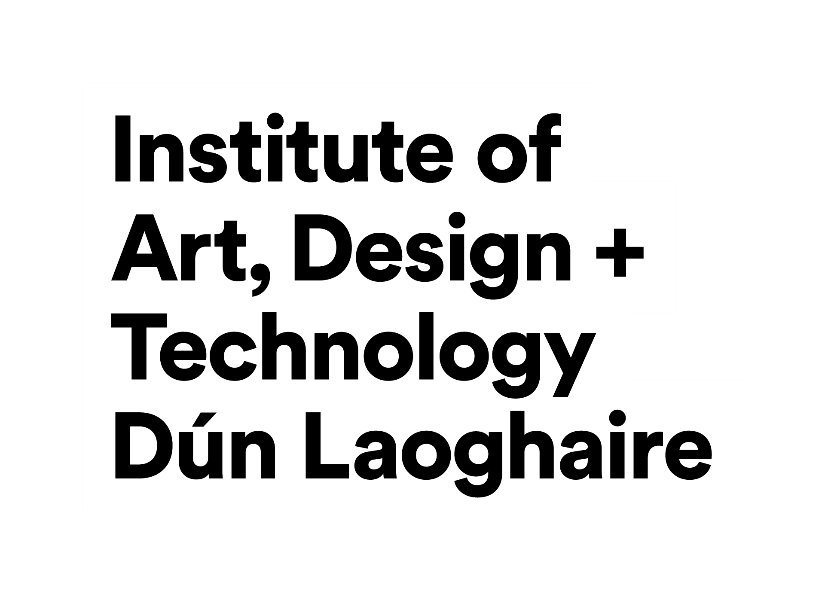 Support Services
Mental Health Support Services
Samaritans: Ph: 116 123 Email: jo@samaritans.org
    Migrant Support Services
Cairde: Ph: 01 8552111  Email: info@cairde.ie   Web: www.cairde.ie
   Supports for Members of the Travelling Community
Traveller Counselling & Psychotherapy Service: Ph: 086 308 1476 Email: info@travellercounselling.ie     Web: www.travellercounselling.ie 
The National Traveller Mental Health Service: Ph: 01 8721094     Email: info@exchangehouse.ie
Carron-Kee, E., McGinnity, F. & Alamir, A. (2024) UNDERSTANDING ATTITUDES TO TRAVELLERS AND ROMA IN IRELAND. Dublin: The Economic & Social Research Institute. Available at: JR9 Travellers and Roma_signed off 28 Nov 2024.pdf
Michael, L., Reynolds, D. & Omidi, N. (2022) Data from iREPORT.ie: Reports of racism in Ireland. Dublin: Irish Network Against Racism. Available at: iReport Reports of Racism in Ireland | INAR 
Spiers, H. J., Love, B. C., Le Pelley, M. E., Gibb, C. E., & Murphy, R. A. (2017) ‘Anterior Temporal Lobe Tracks the Formation of Prejudice’. Journal of Cognitive Neuroscience, 29(3), pp. 530–544. doi: https://doi.org/10.1162/jocn_a_01056
Sources Cited